2018 EU–wide Stress Test Results 02 November 2018
2018 ST results – Impact on EU aggregate CET1 ratio
Fully loaded – starting point 14.2%
Transitional – starting point 14.5%
IFRS 9 first implementation: -10bps 
Stress test impact: -410bps
Capital depletion: €236bn
Increase of total REA: €1055bn
IFRS 9 first implementation: -20bps. 
Stress test impact: -395bps
Capital depletion of €226bn
Increase of total REA: €1049bn
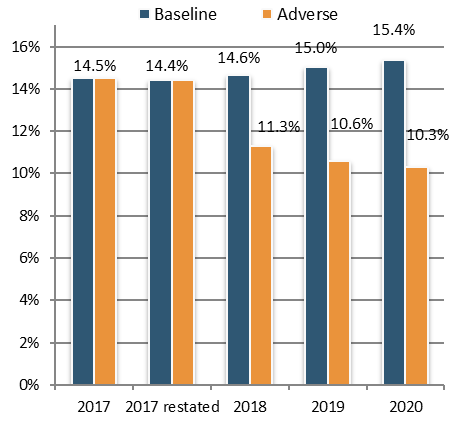 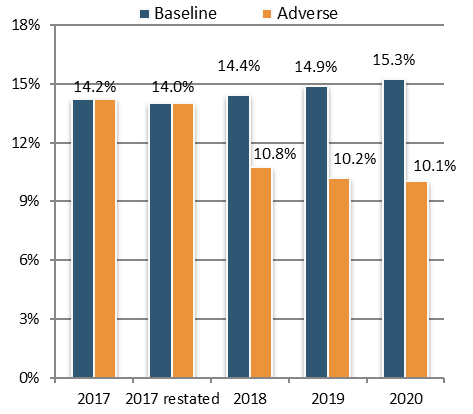 2
* All impact figures in bps shown in the text are rounded to the nearest 5bps
Bank-by-bank impact, order by size of transitional impact
3
Bank-by-bank impact, order by size of FL impact
4
Bank-by-bank CET1 ratio, starting and end point (%)
5
2018 ST – Impact on leverage ratio (transitional)
Evolution of aggregate leverage ratio (%)
LR dispersion – 5th and 95th percentiles, interquartile range and median in the adverse scenario (%)
6
Aggregate waterfall
Credit risk losses
Market risk losses
Op and conduct risk losses
7
Impact on profitability, aggregate EU level
8
Credit risk losses
Distribution of impairments by country of the counterparty
Evolution of absolute credit losses (€ bn)
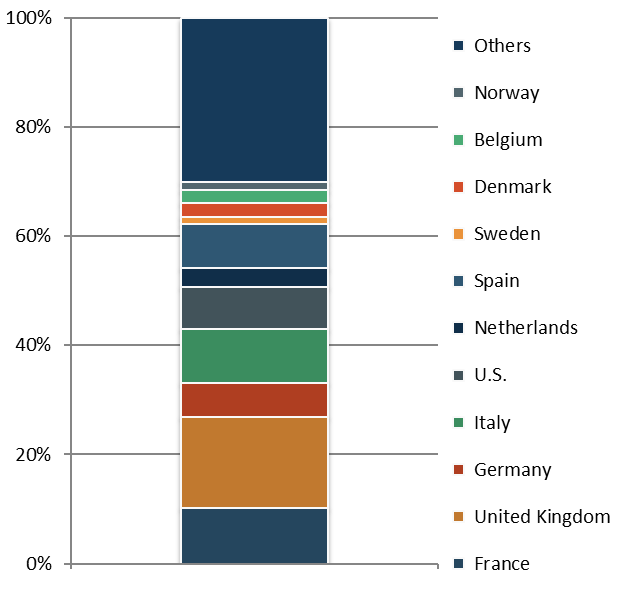 9
Evolution of credit risk exposures by stages
10
Market risk
Evolution of market risk P&L impact (€ bn)
Drivers of market risk losses in 2018
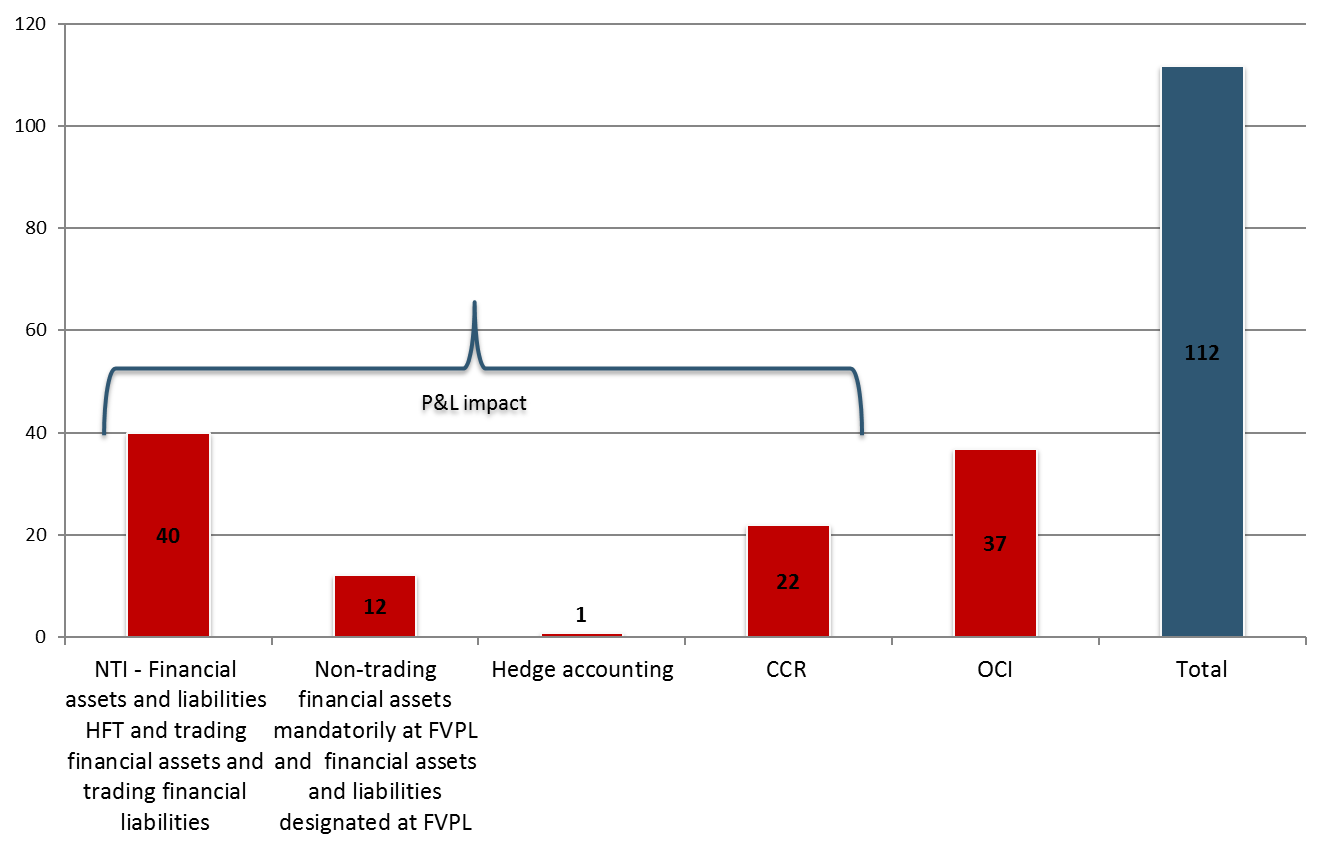 11
Conduct risk and other operational risk losses
Breakdown conduct risk and other operational risk (%)
Operational risk losses(€ bn)
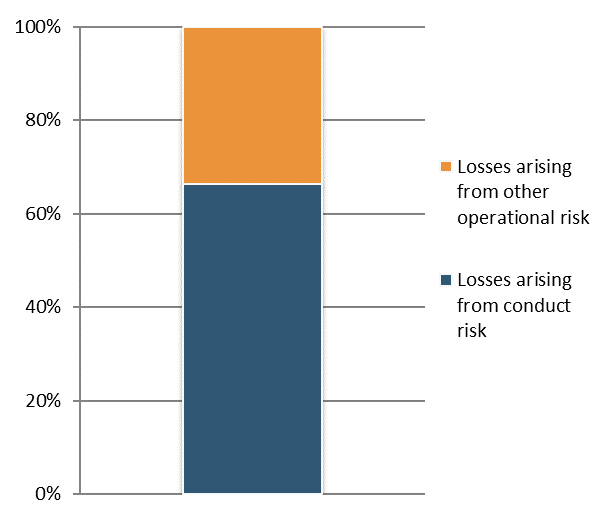 12
Total REA
13
Administrative expenses, other operating expenses , other provisions and depreciation
Evolution of admin expenses, other operating expenses, other provisions and depreciation (EUR bn)
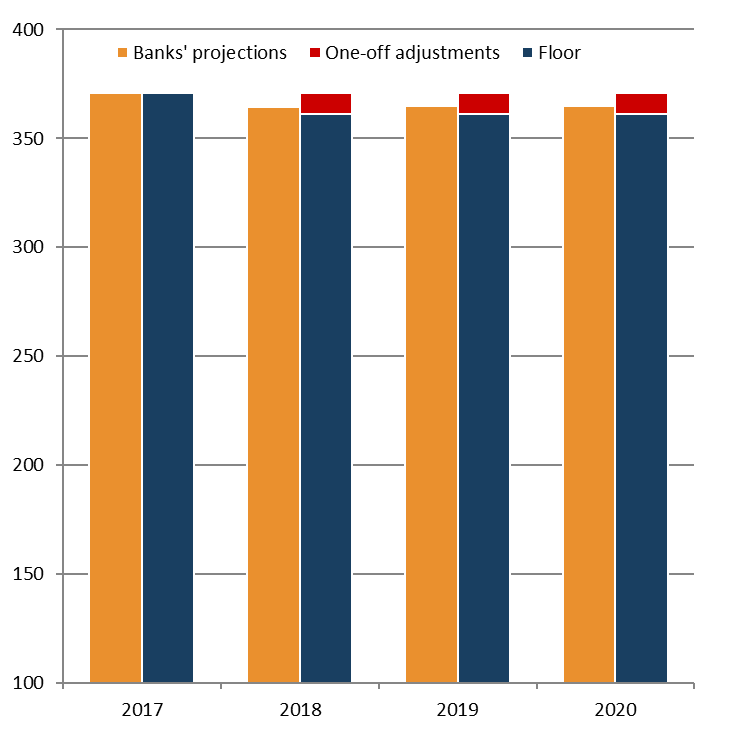 14
Summary of impacts - Key results, aggregate EU level
15